TREBALLS DE RECERCA EN COL.LABORACIÓ AMB LA UNIVERSITAT
GRUP DE MILLORA PER LA RECERCA I LA INVESTIGACIÓ 
INS BAIX EMPORDÀ
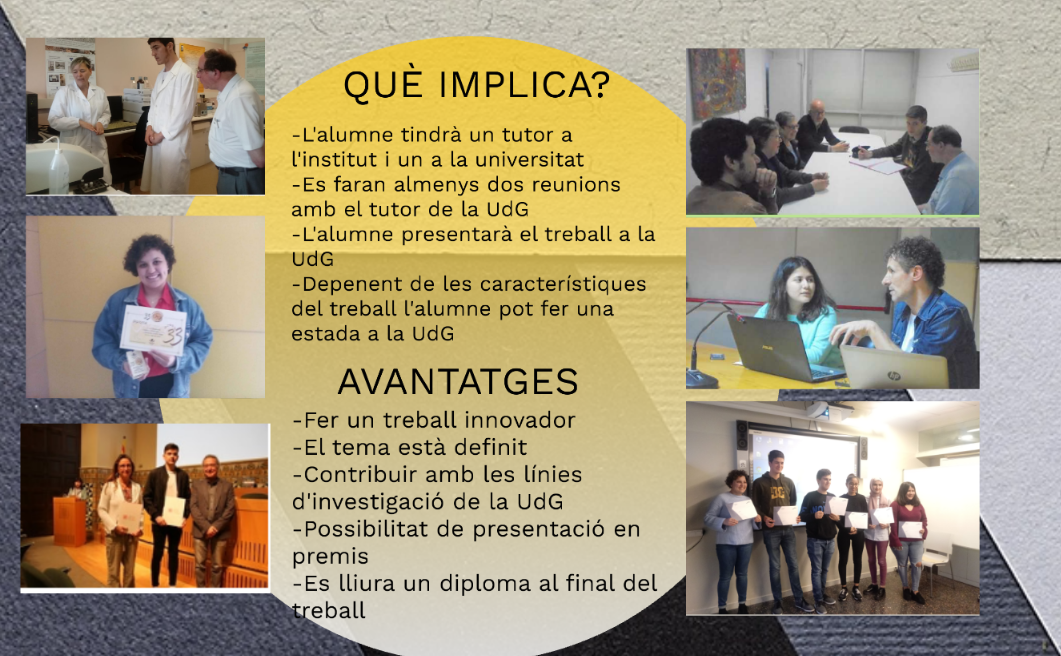 LÍNEES DE RECERCA
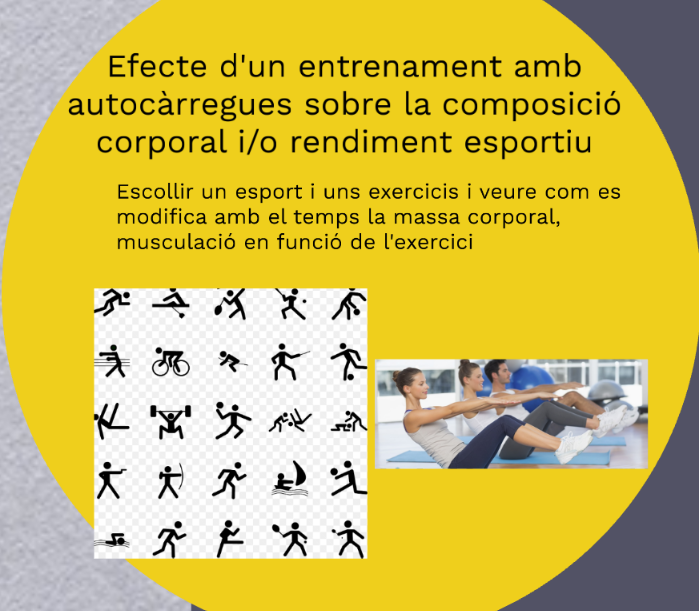 CIÈNCIES DE L’ESPORT
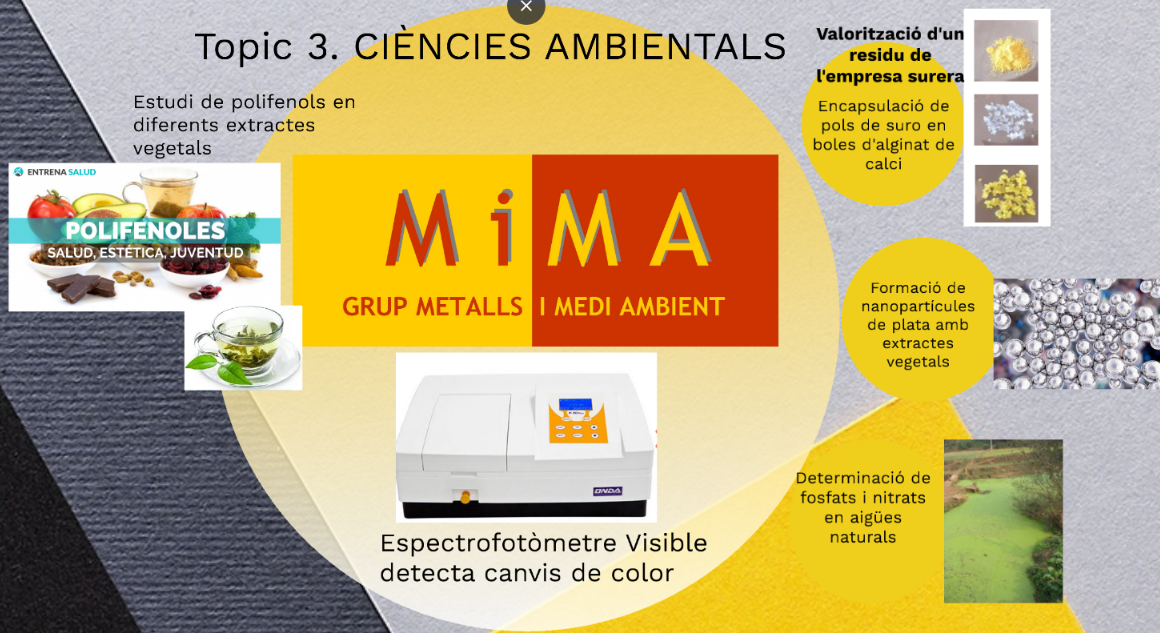 TECNOLOGIA
desenvolupament i documentació del sistema de control del motor d'inducció que simula el moviment de les pales de l'aerogenerador.
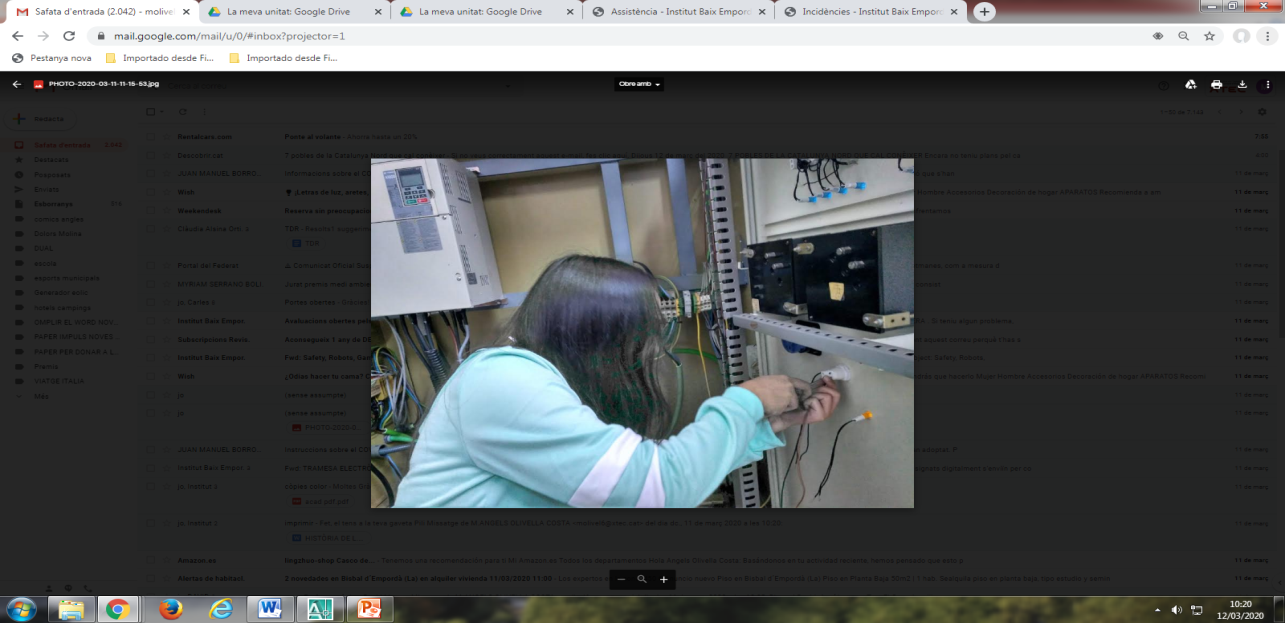 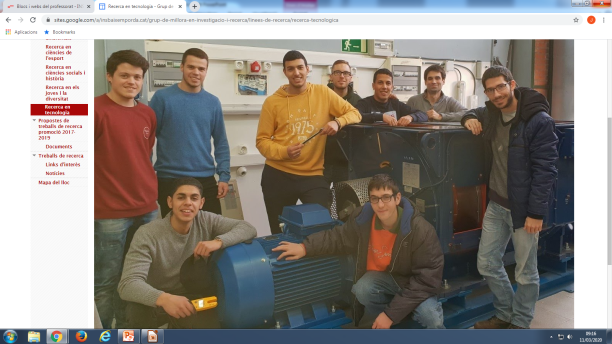 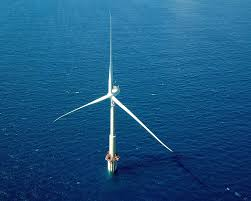 LÍNEES DE RECERCA
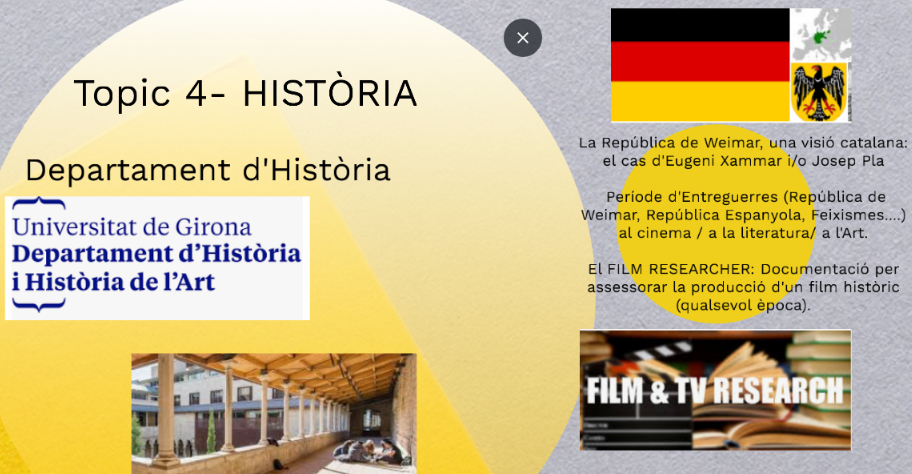 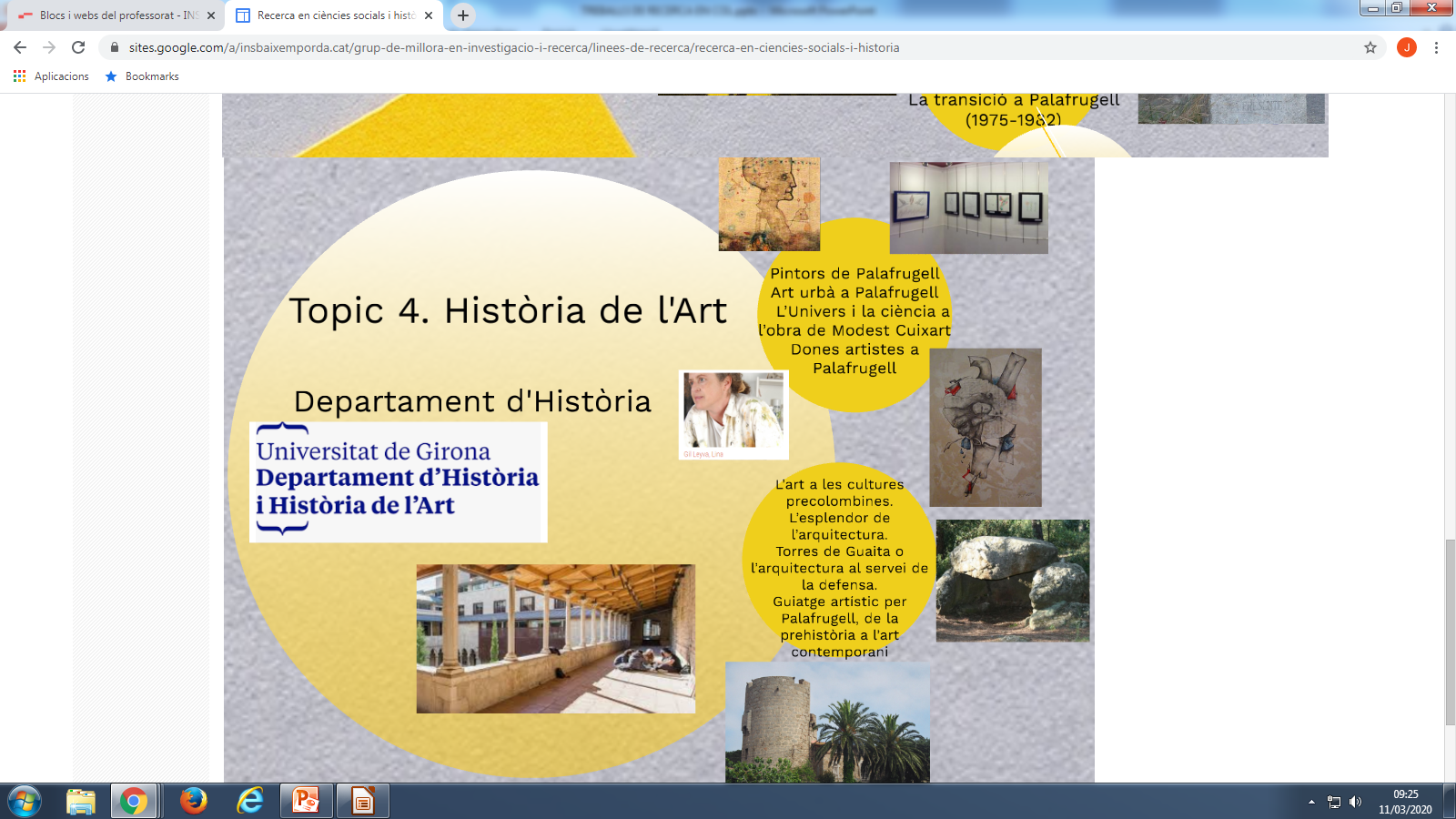 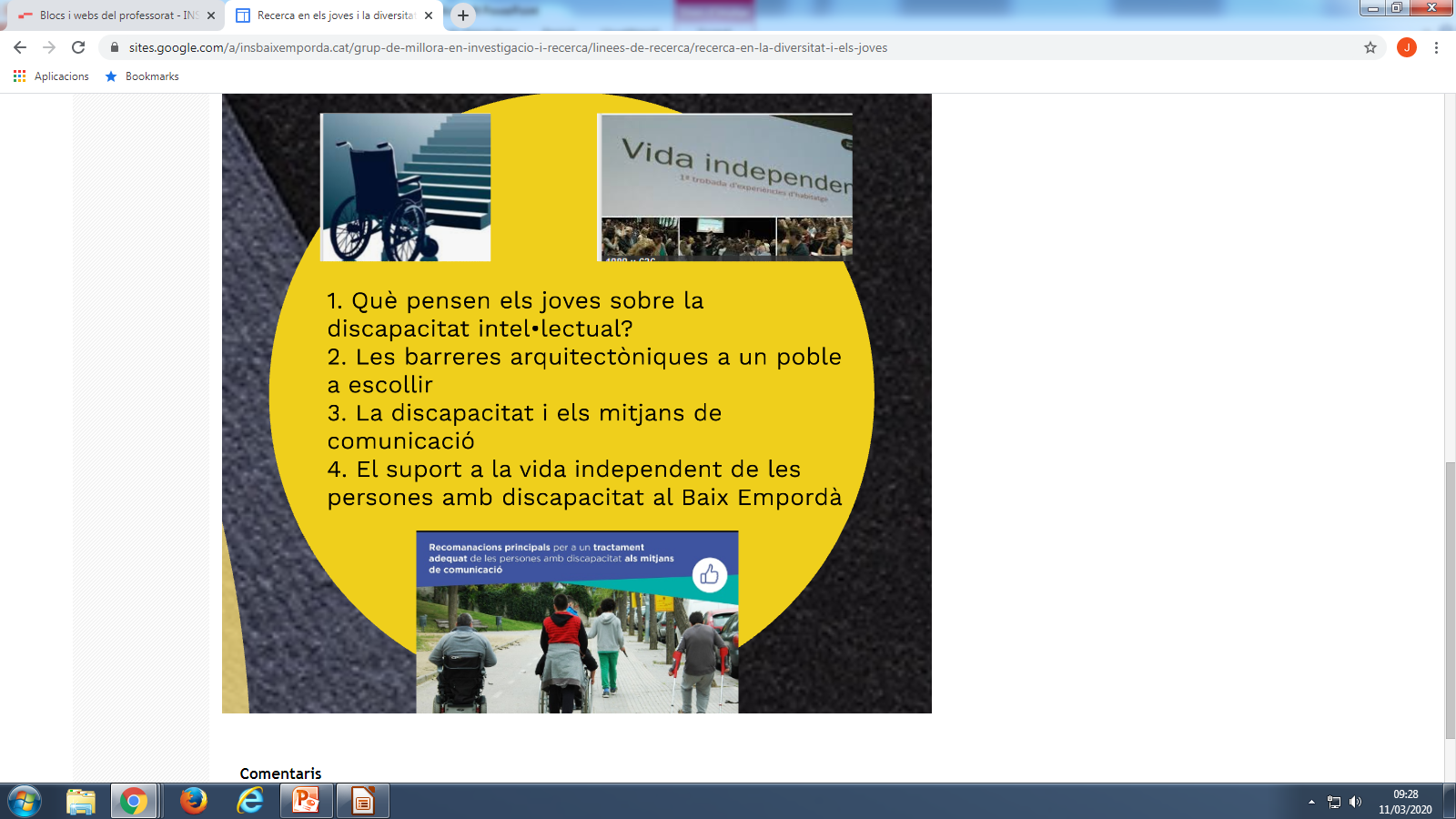 ESTADES DE RECERCA A LA UDG
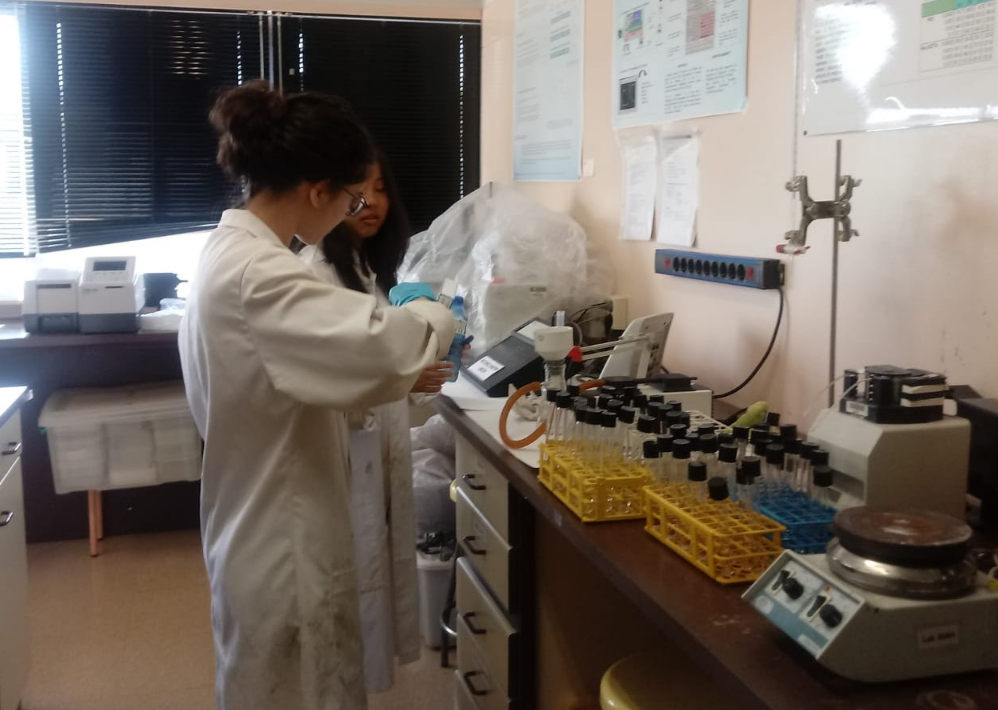 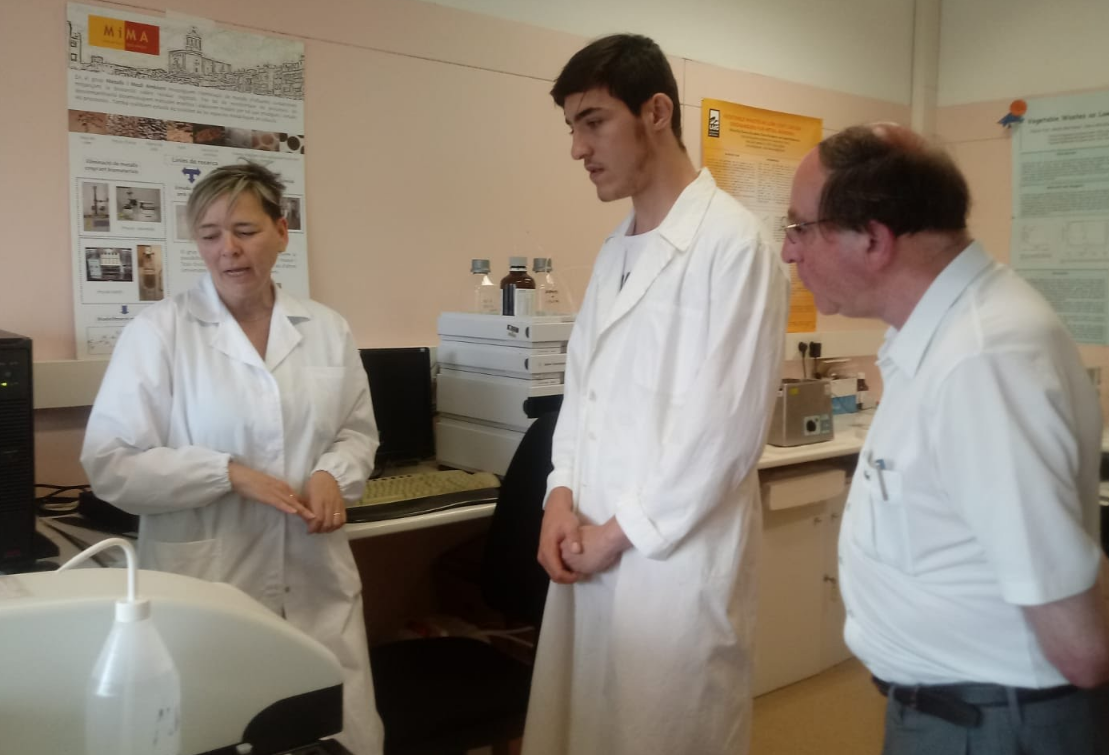 PRESENTACIÓ A PREMIS
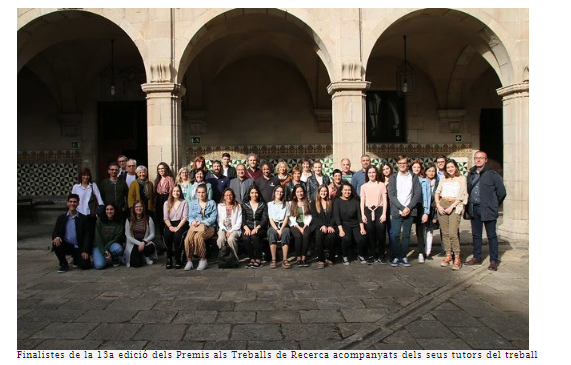 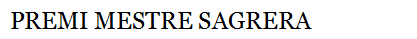 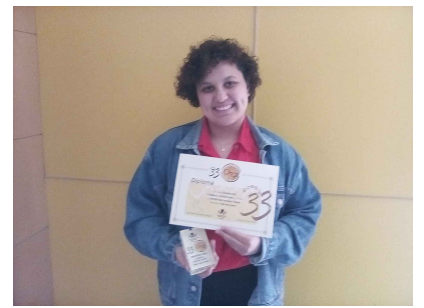 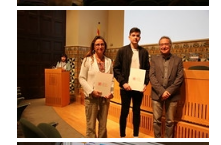 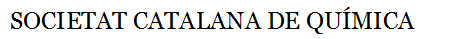 PUBLICACIONS
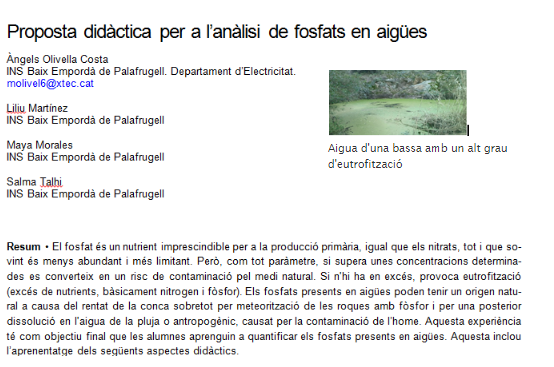 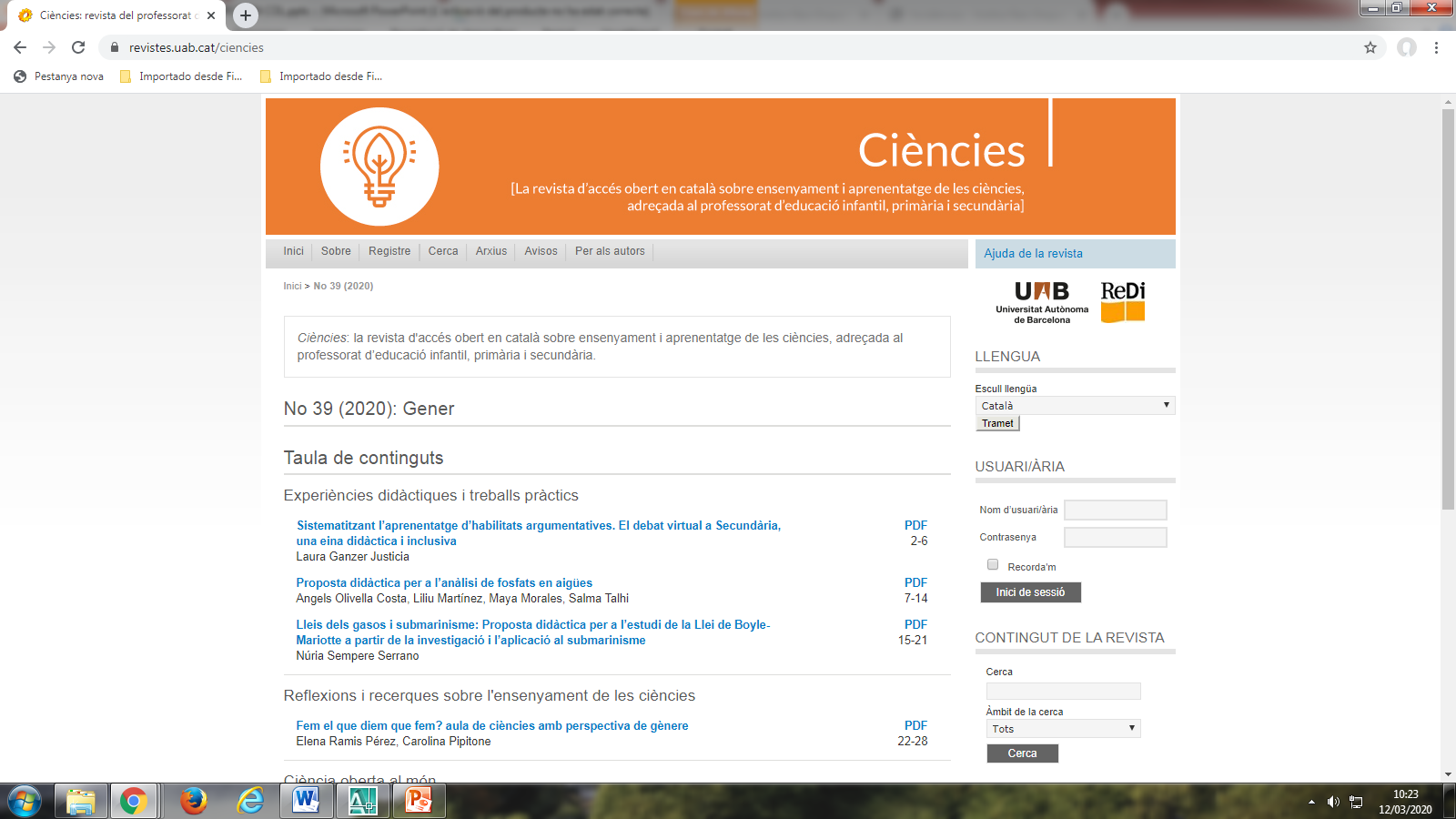 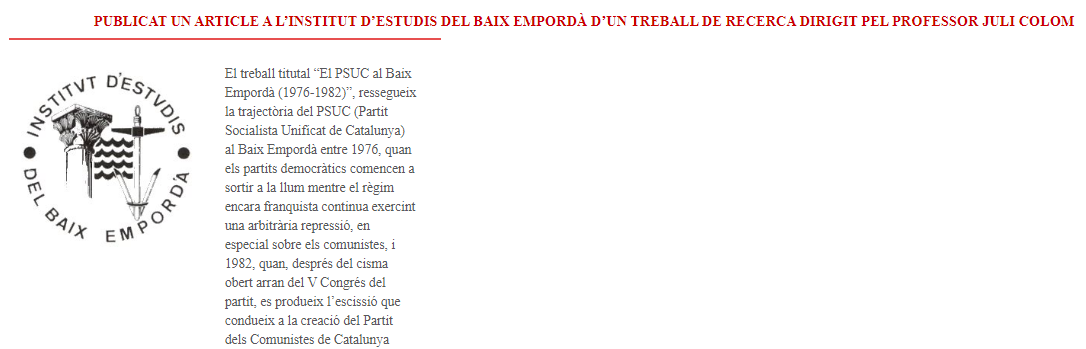 INSTITUT D’ESTUDIS
DEL BAIX EMPORDÀ
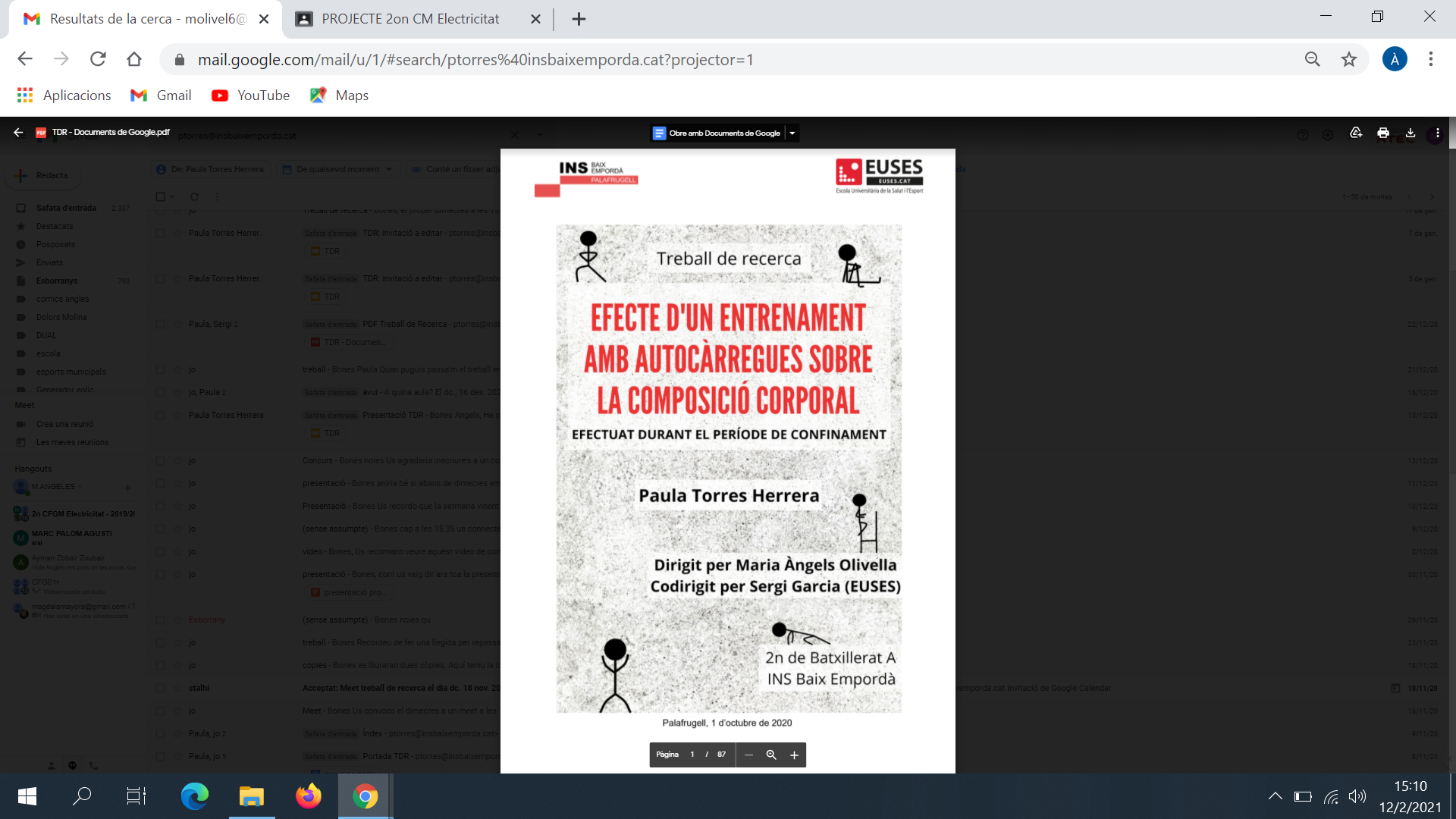 TREBALLS DE RECERCA
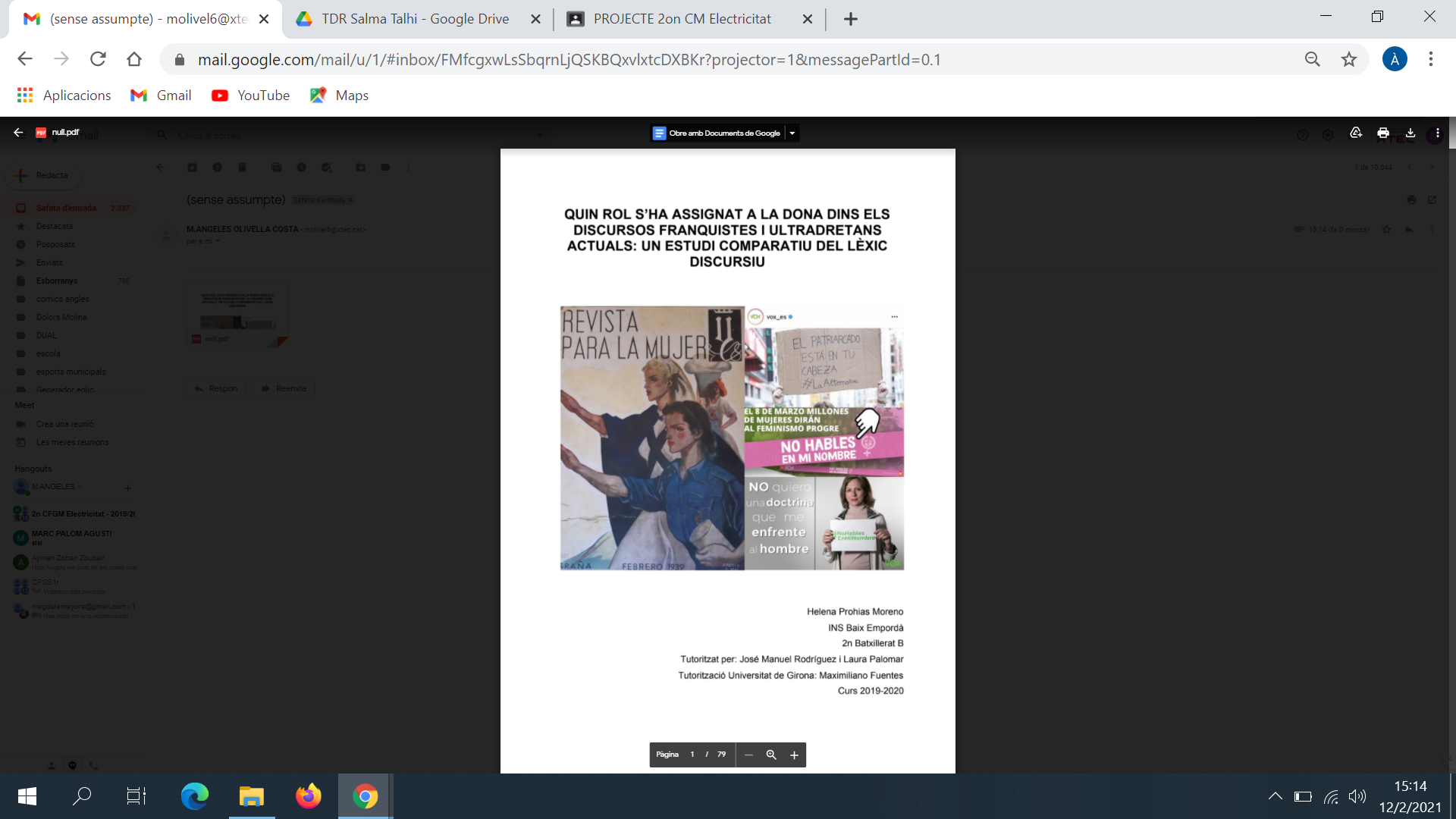 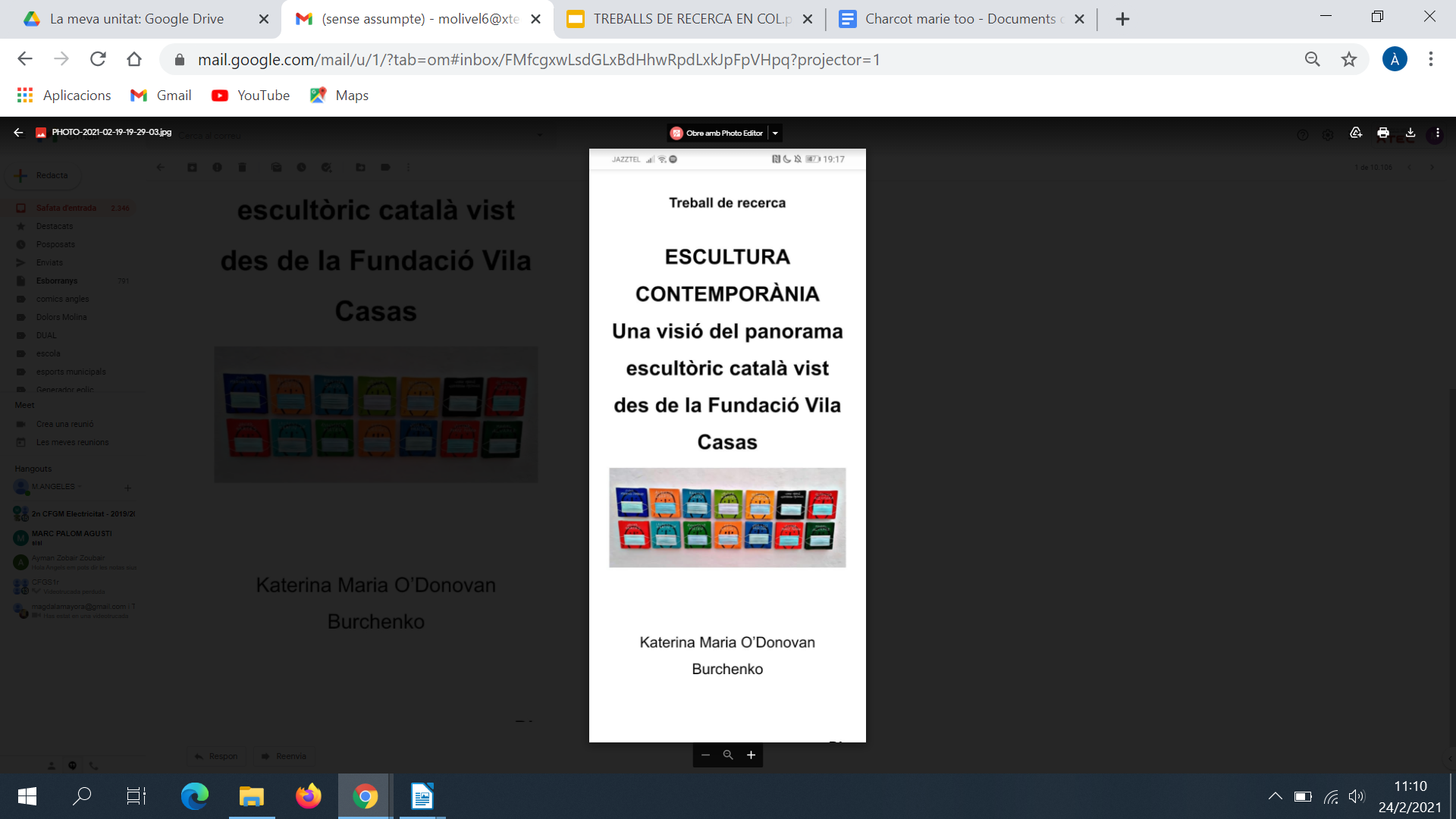 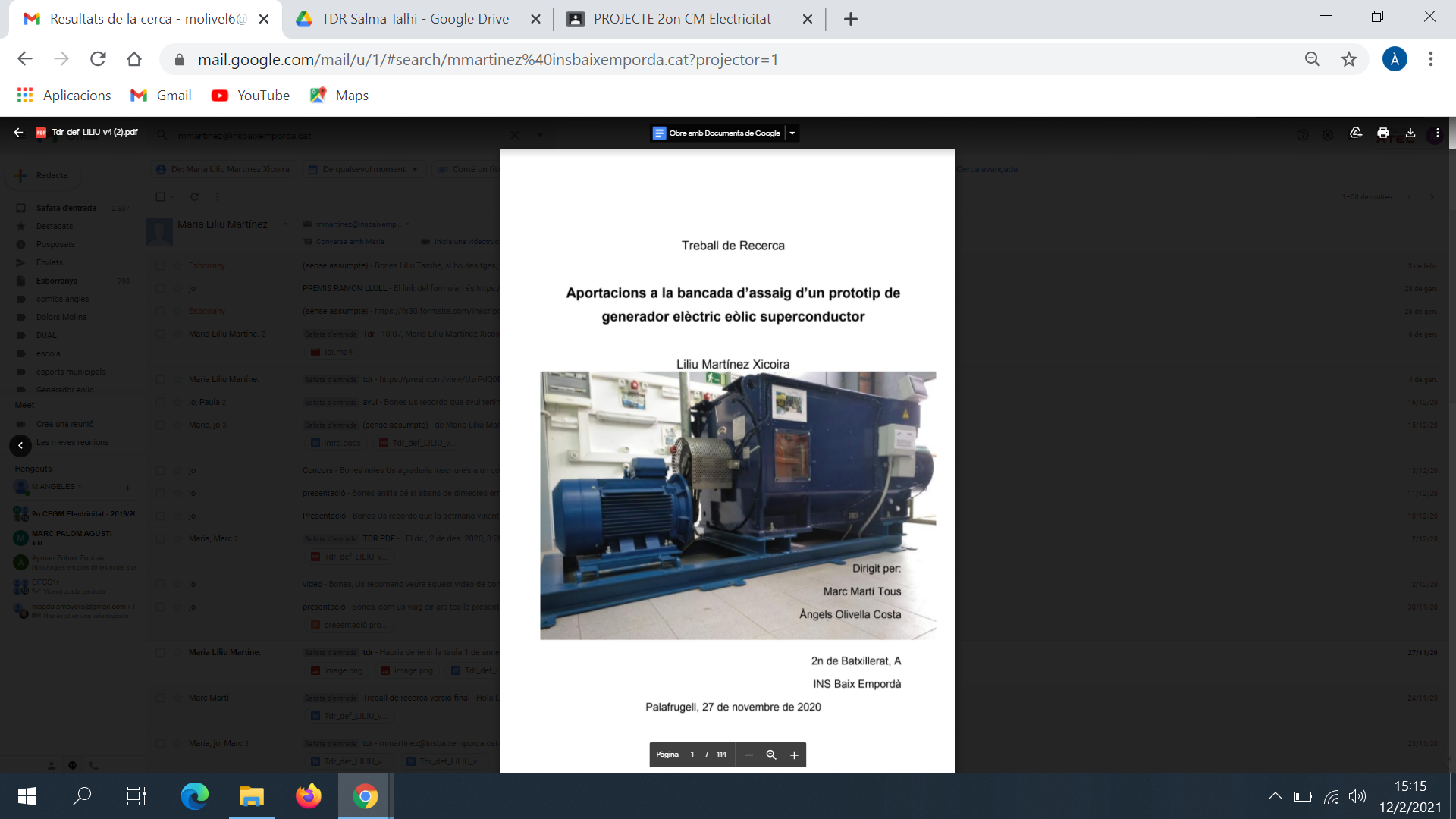 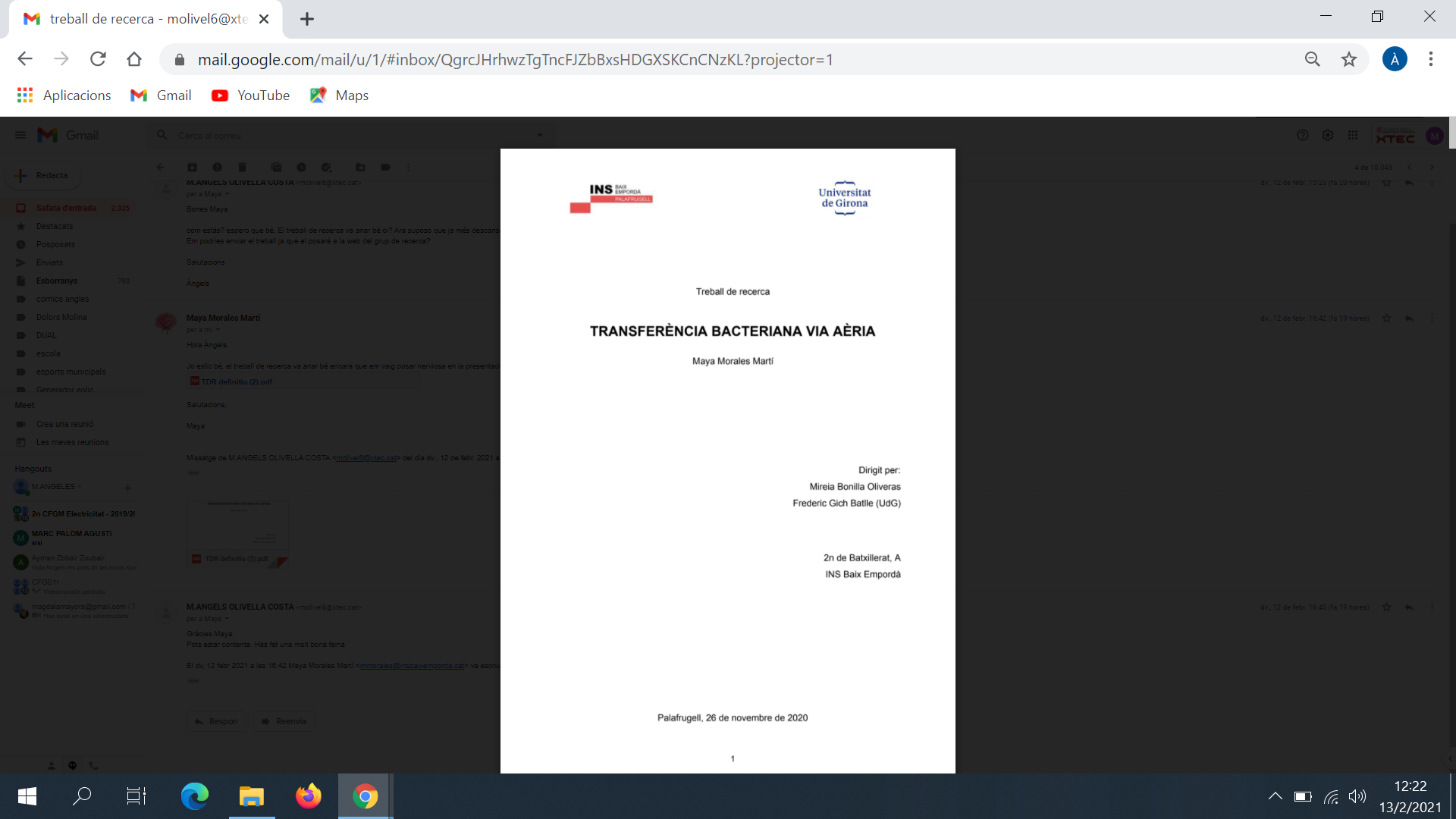 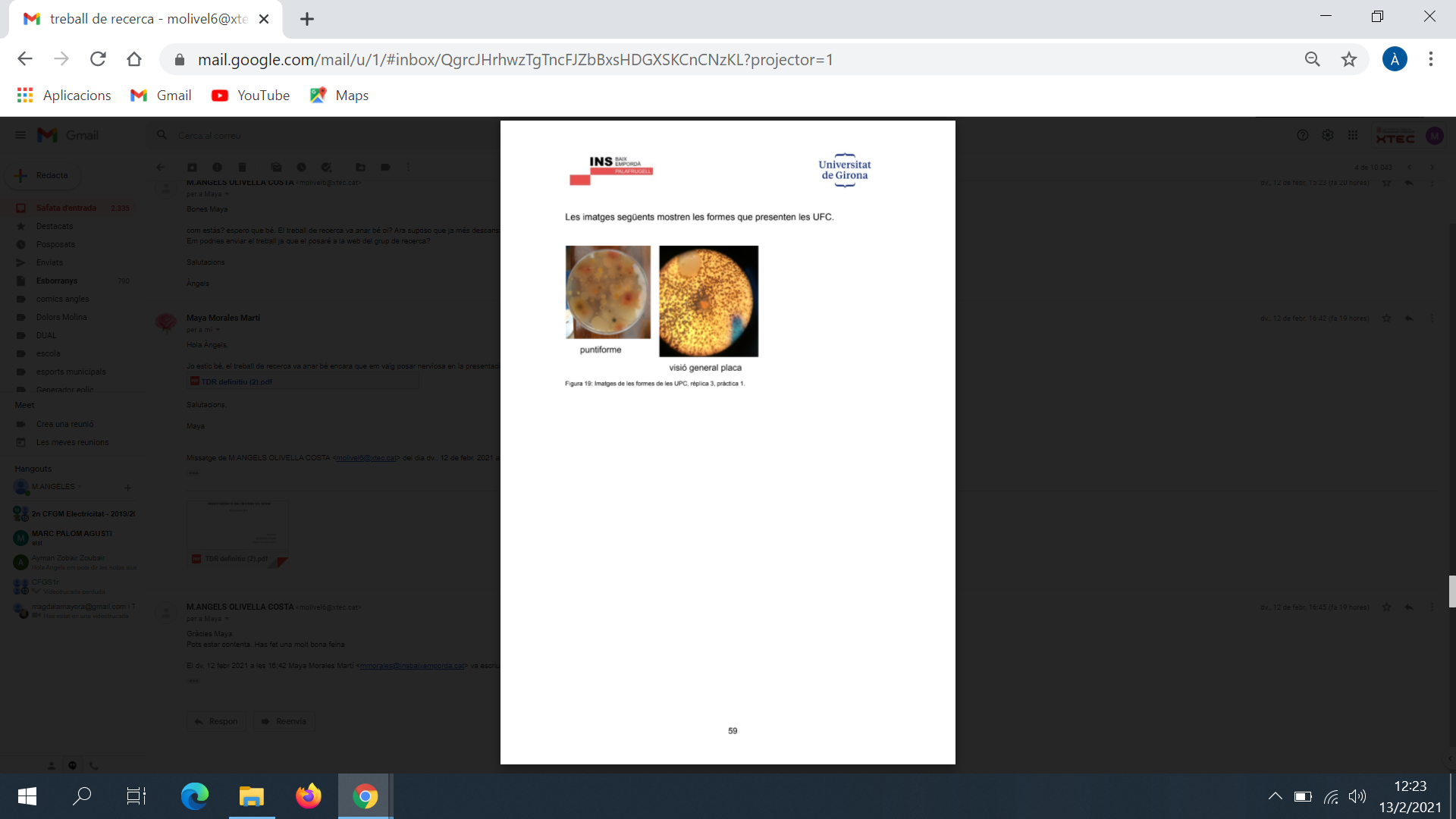 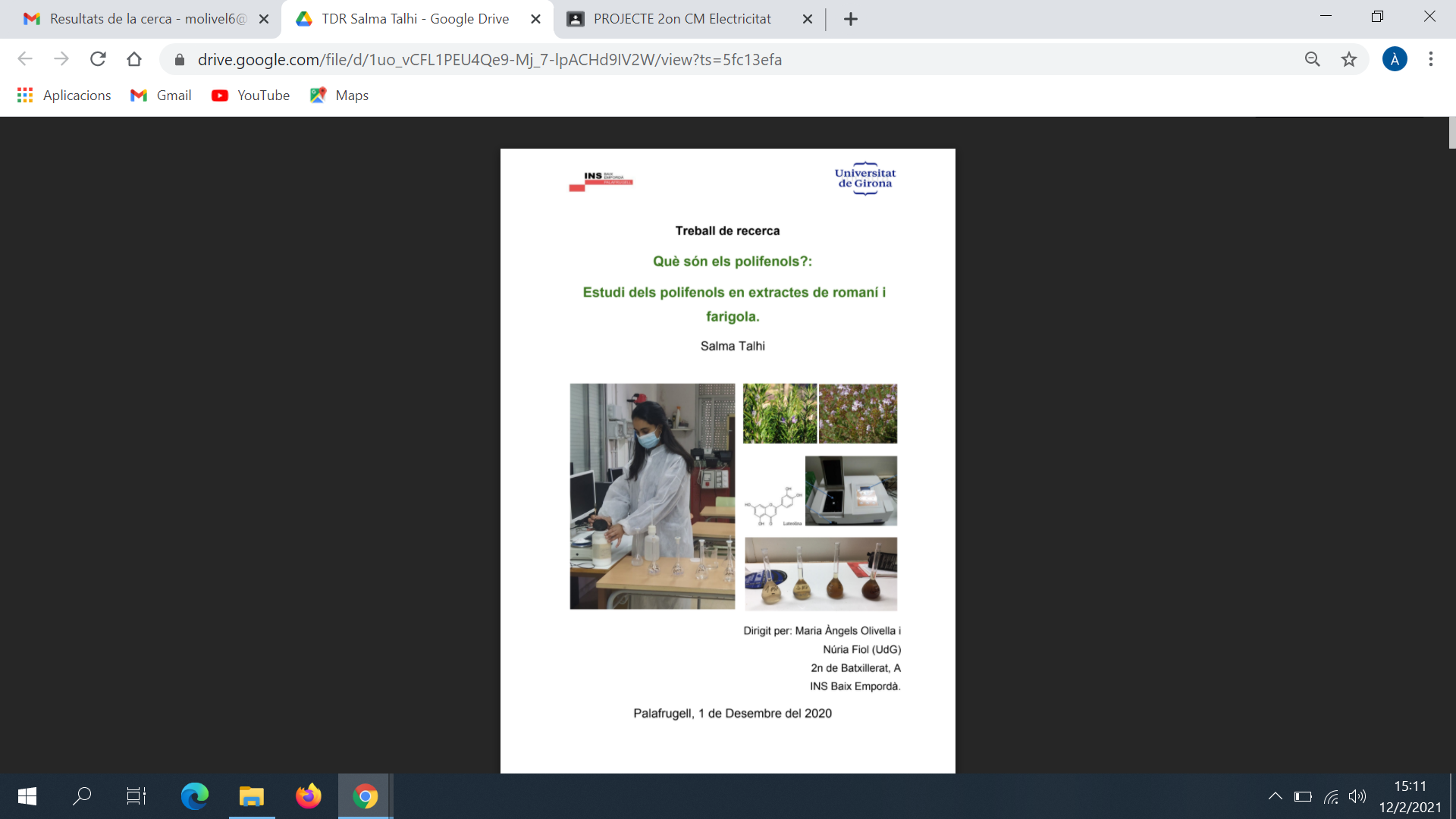 LLIURAMENT DE DIPLOMES
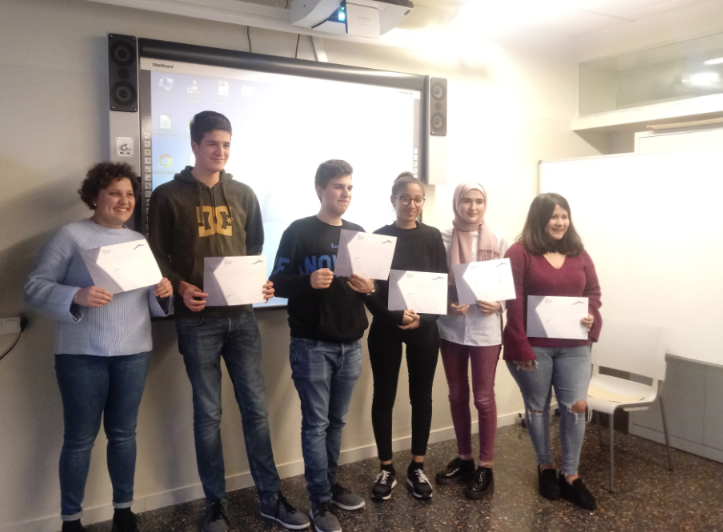 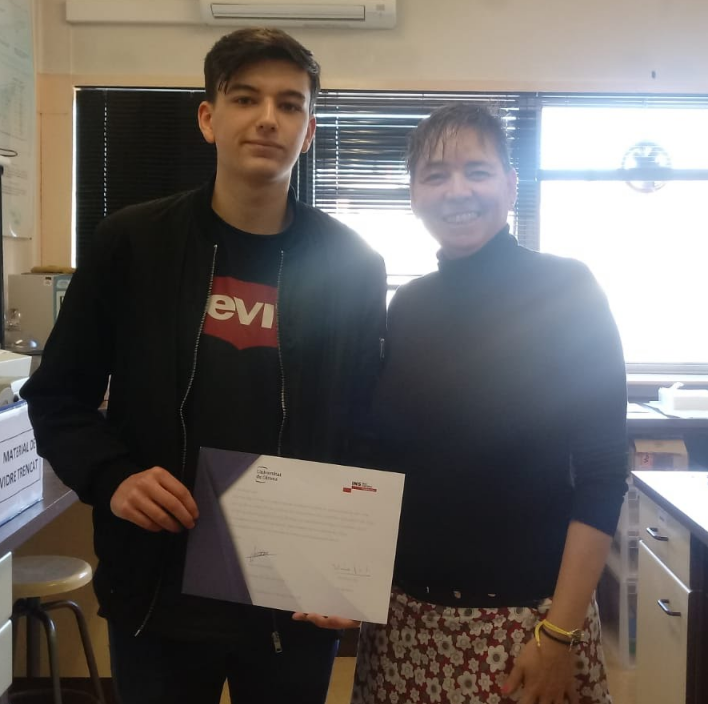 ACCÉS AL MATERIAL DE LES BIBLIOTEQUES DE LA UdG
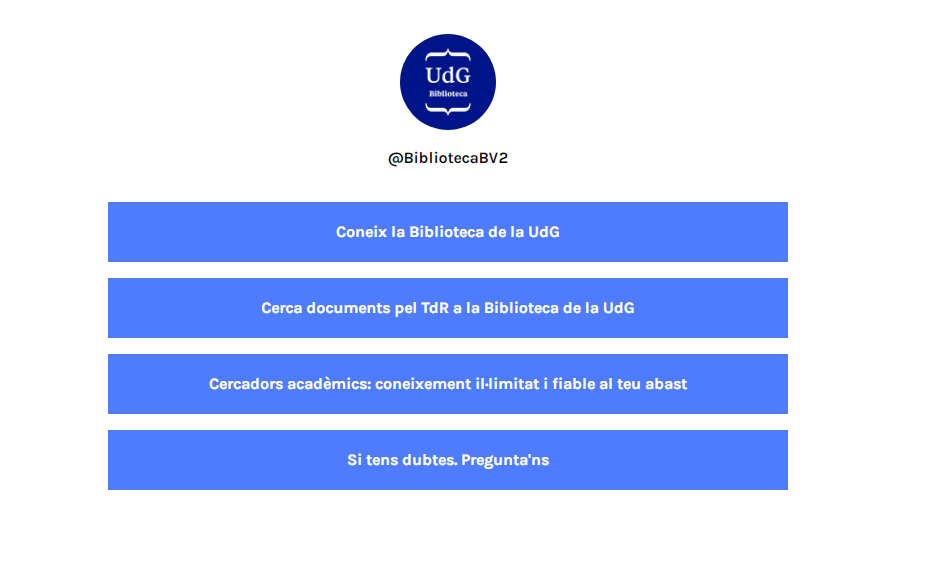 TROBADES AMB LA TUTORA
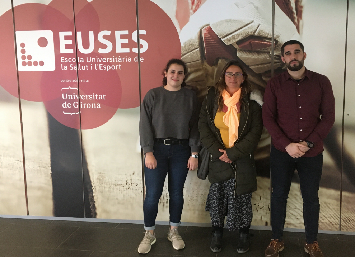 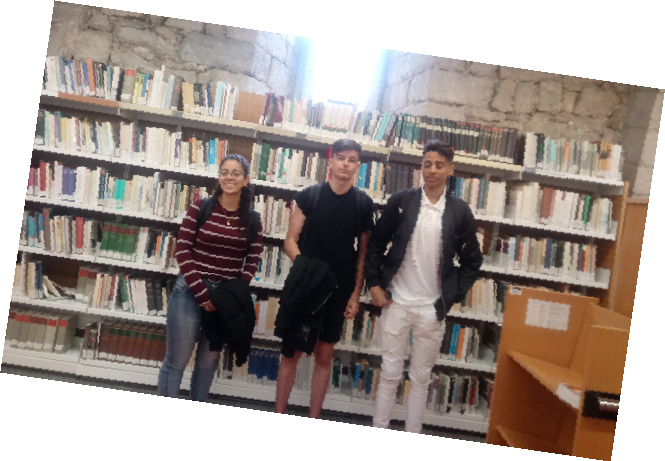 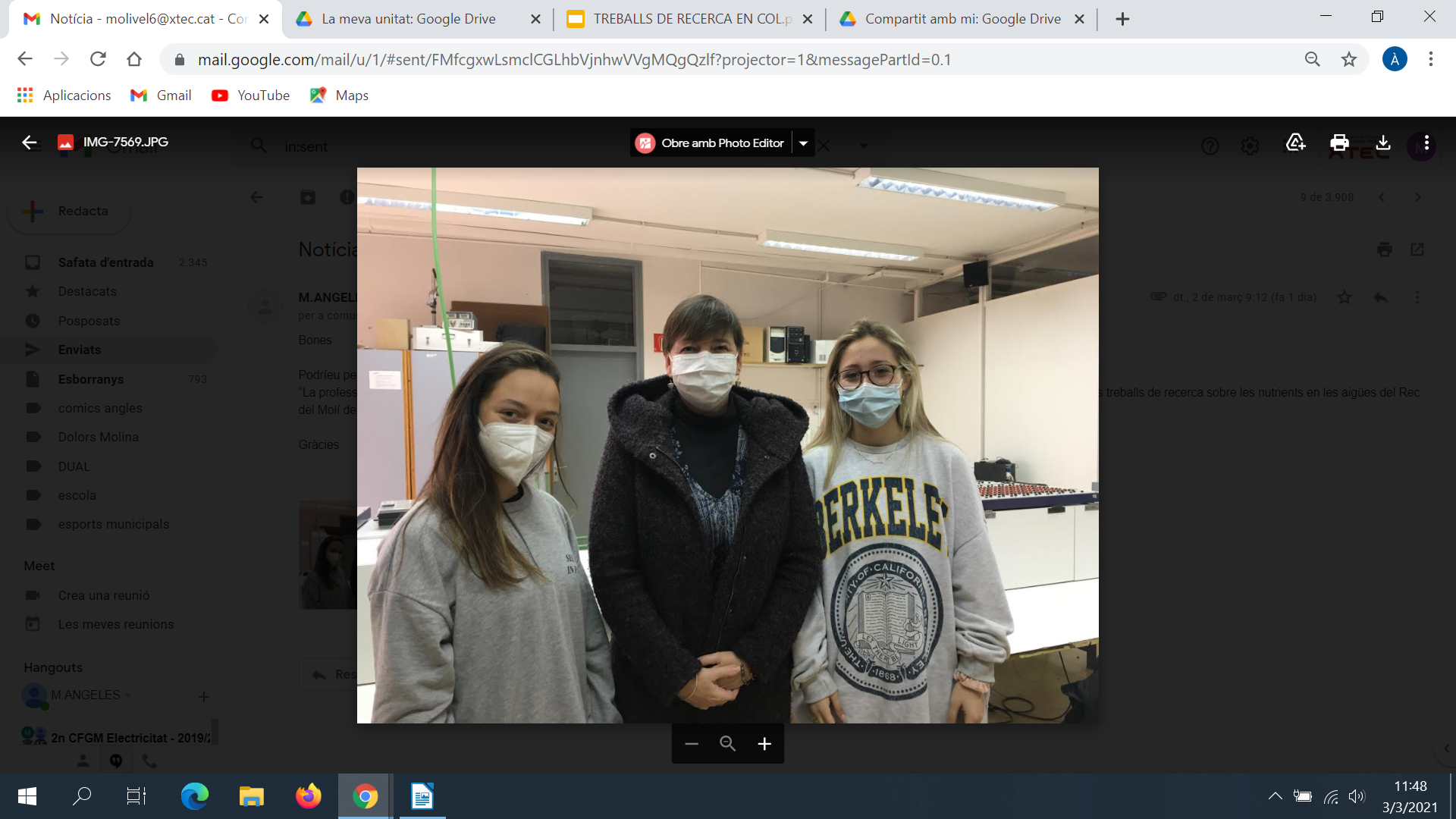 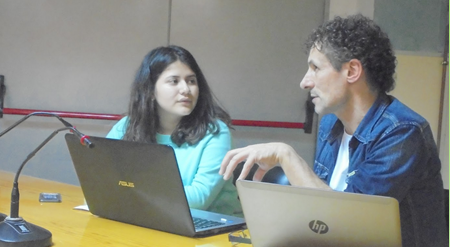 ALUMNES ENS EXPLIQUEN LA SEVA EXPERIÈNCIA
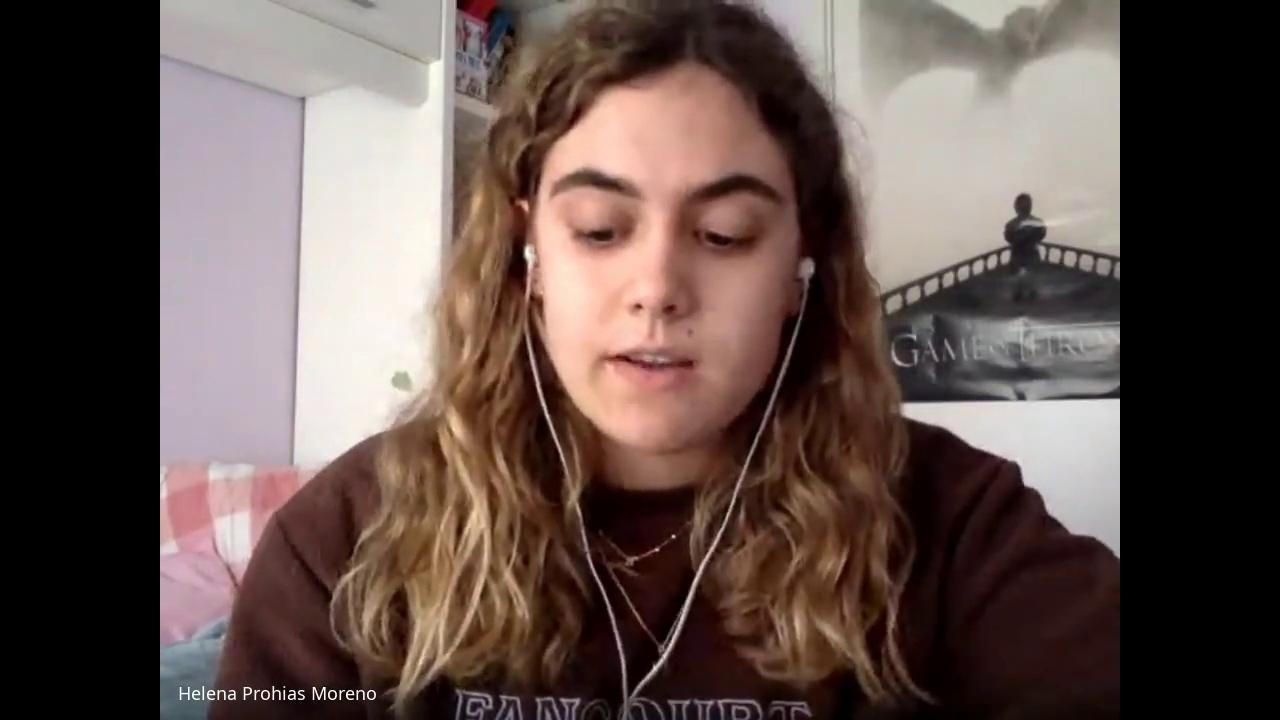 ALUMNES ENS EXPLIQUEN LA SEVA EXPERIÈNCIA
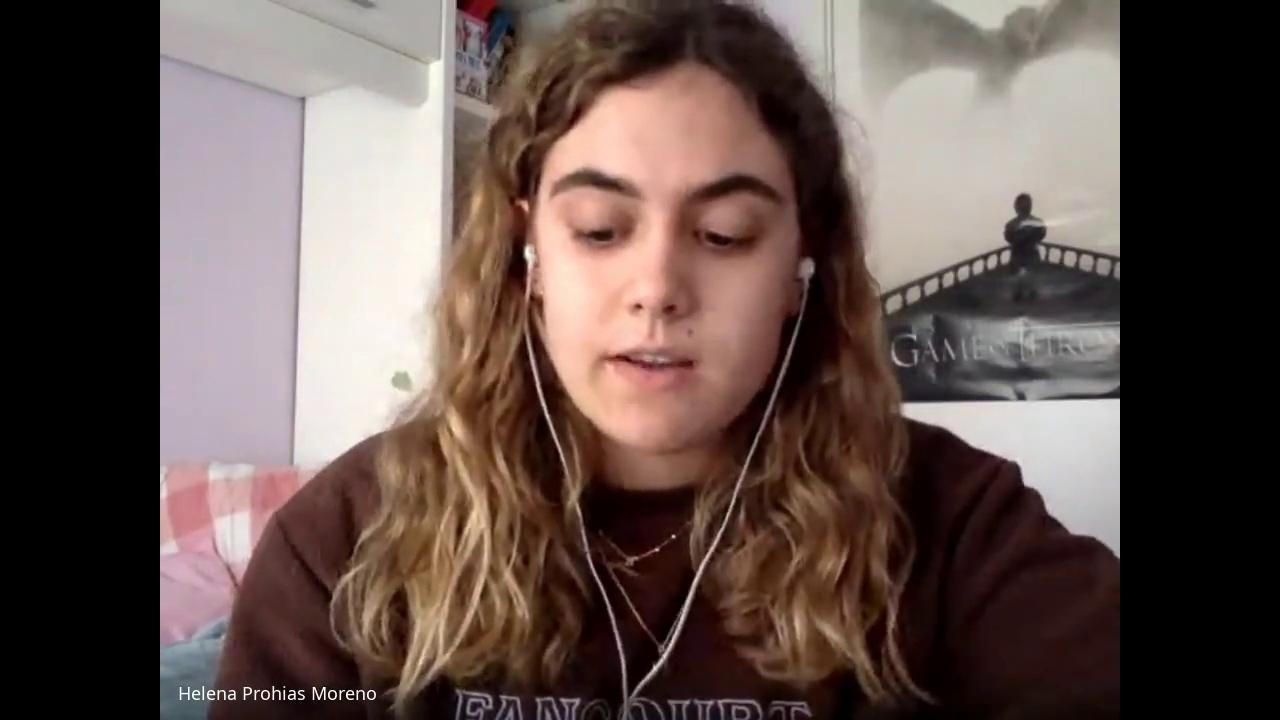